ŞİDDETİ ÖNLEME İLKOKUL DÜZEYİ
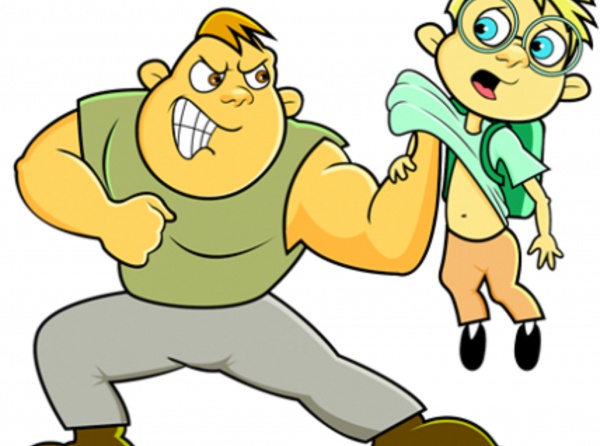 ŞİDDET

Karşımızdaki kişiye bilerek ve isteyerek verdiğimiz her türlü zarar şiddet olarak tanımlanır.
1- Fiziksel Şiddet
FİZİKSEL ŞİDDET

Vurmak,tekme atmak
Kendisine ait olmayan eşyalara zarar vermek
Özel olan yerlerine dokunmak
Saç çekmek
SÖZEL ŞİDDET

Alaycı isim takmak
Birine küfretmek
Alay etmek 
Hakaret etmek
Aşağılamak
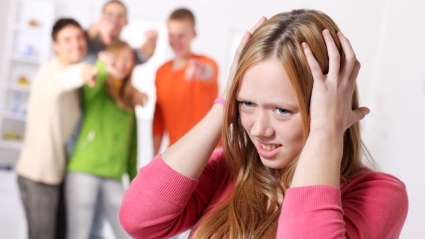 3-Duygusal Şiddet
DUYGUSAL ŞİDDET

Yokmuş gibi davranmak
Dışlamak(gruptan, oyundan, arkadaşlıktan)
Dedikodu yaymak
YAŞAM ve YANKI(İletişim Önemiyle İlgili Hikaye)

Bir zamanlar bir baba ile oğul dağlık bir bölgede yürüyüşe çıkmışlardı; bir ara nasıl olduysa çocuğun ayağı kaydı ve incindi; çocuk acıyla bağırdı :

-Aaahhh!...

Karşı dağlarda yankı yapan sesi geri döndü :

-Aaahhh!...
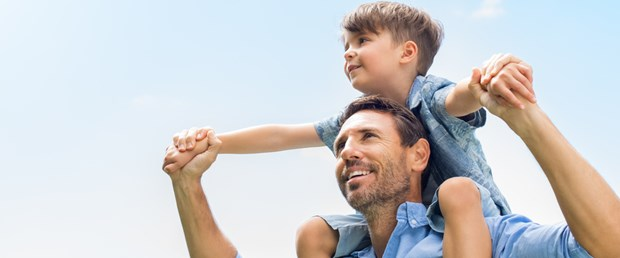 Daha önce böyle bir durumla karşılaşmamış çocuk bu kez : “Sen kimsin ?” diye sordu?

Cevap gelmekte gecikmedi: “Sen kimsin ?”

Sinirlenen çocuk : “ Sen bir korkaksın!” diye bağırdı.

Dağdan “Sen bir korkaksın!” yanıtını aldı.
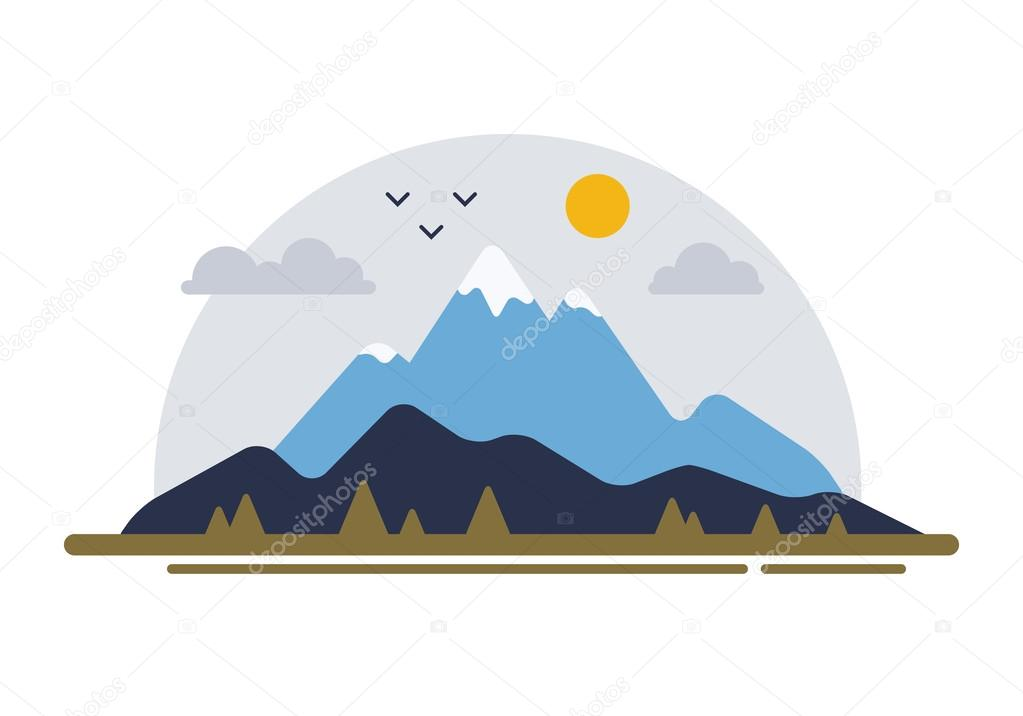 Bu olanlara bir anlam veremeyen çocuk babasına neler olduğunu sordu. Onun gülümsediğini gördü.


Babası, "şimdi dikkatlice beni izle oğlum" dedi ve yüksek sesle bağırdı:” Hayatı çok seviyorum!”
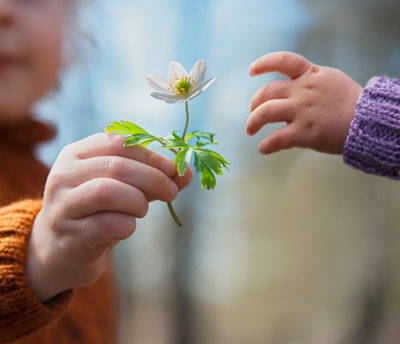 Karşı dağlardan aynı ses geldi: ” Hayatı çok seviyorum!”

Baba : “sana hayranım!”
Yankı: “sana hayranım!”
Baba : “sen harikasın!”
Yankı: “sen harikasın!”

Çocuğun şaşkınlığının daha da arttığını gören baba, ona durumu şöyle açıkladı:
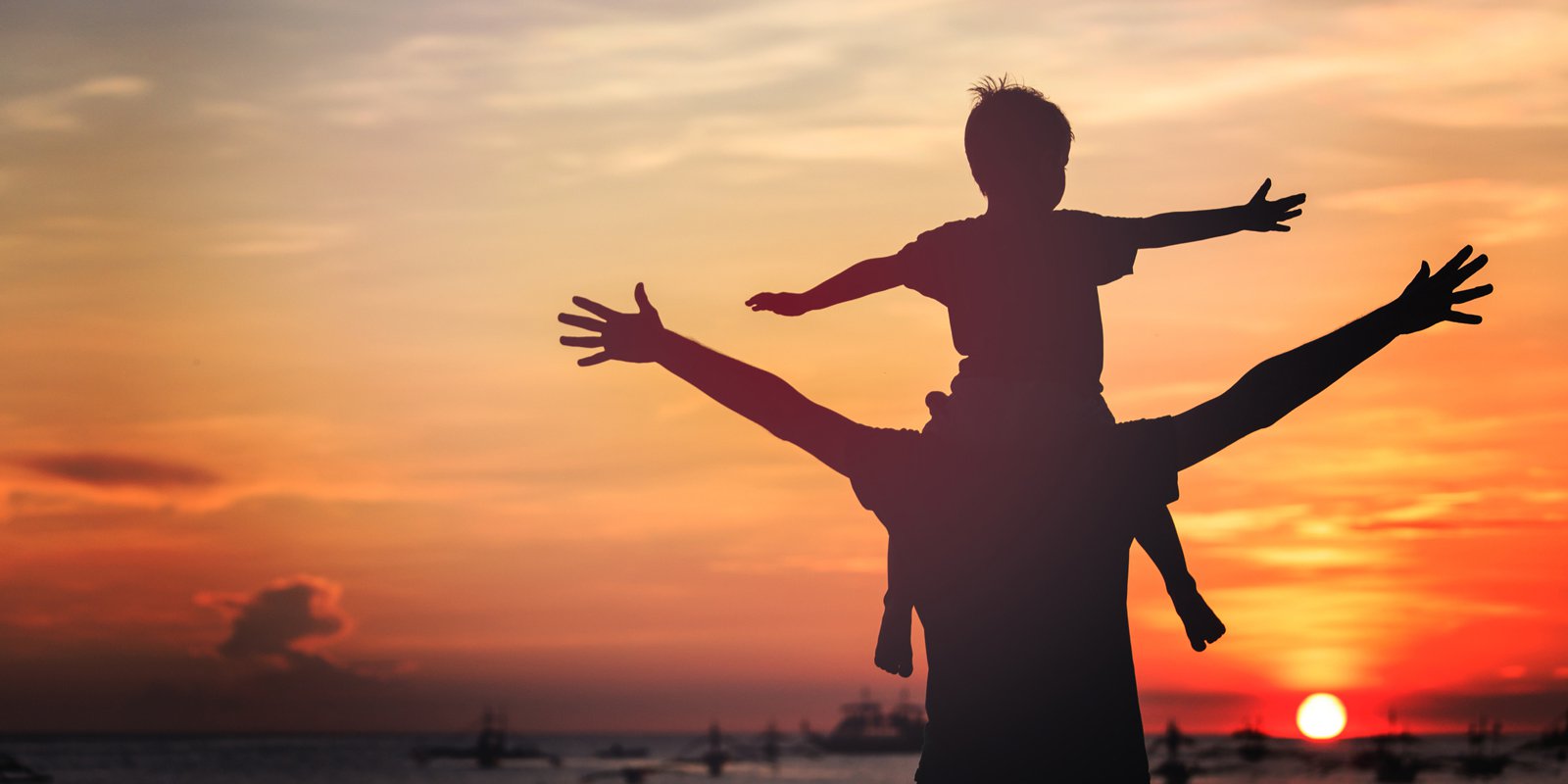 Bu , yankı adı verilen bir tabiat olayıdır. Ama hayatı da çok iyi anlatır. Yani yaşamdan ne istiyorsan önce onu sen vermelisin. 
Tatlı sözler tatlı yankılar oluşturur. 

Sevilmek istiyorsan önce sen sevmelisin.

Saygı istiyorsan önce sen saygı duymalısın.

Anlayış bekliyorsan bunu önce sen göstermelisin.
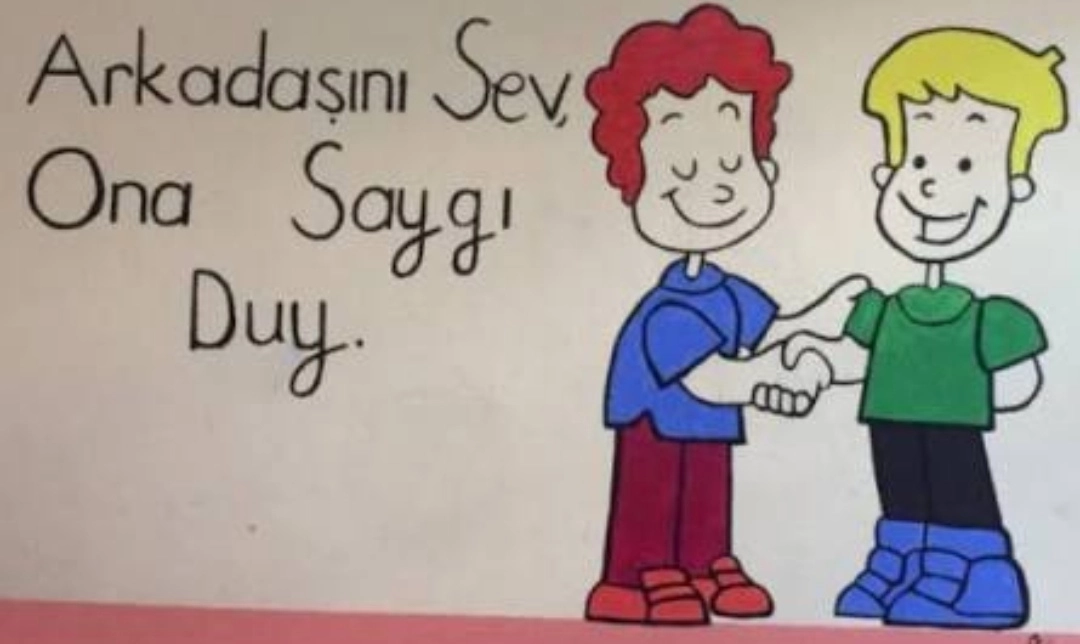 (Bu örnek durum verilerek ve aşağıdaki sorular sorularak sınıf içi etkileşim arttırılır. Aynı zamanda empati duygusunun önemine dikkat çekilir)
 
Durum: Yemekhanede yemek almak için uzun bir sıraya girdin. Tam sıra sana geliyordu ki bir öğrenci tepsini elinden alarak önüne geçti. Ona sıraya girmesini söylüyorsun ama o seni duymazlıktan geliyor.

Bu durumda ne hissederdin, ne yapardın?

Karşındaki kişi sence nasıl davranmalı?

Bu durum nasıl çözümlenebilir?
Neler Yapmalıyız?
1)Karşımızdaki kişiyle iletişim kurmalıyız ve aramızdaki sorunları konuşarak çözmeliyiz.
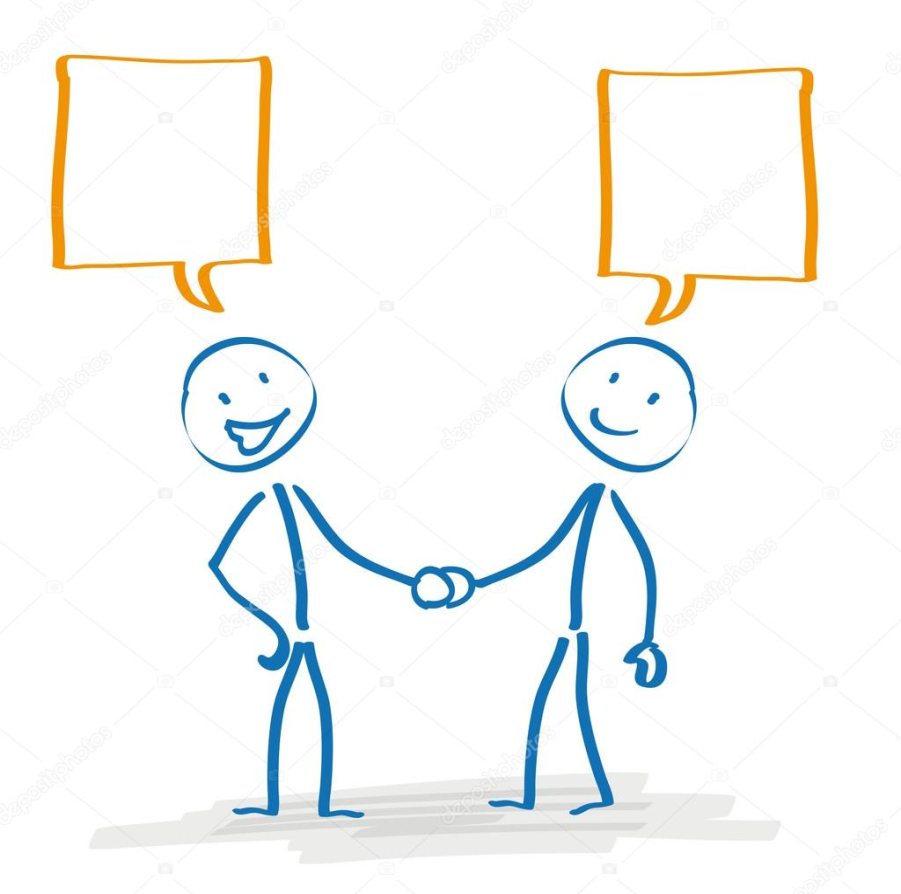 Neler Yapmalıyız?
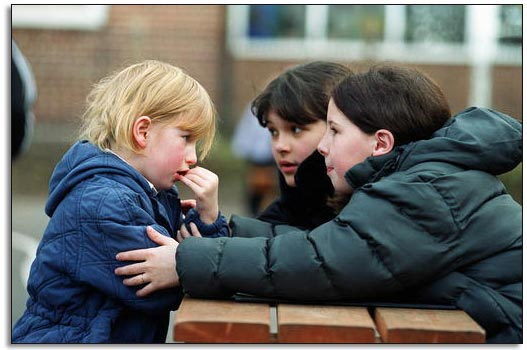 2) Eğer karşımızdaki kişiyle sorunlarımızı çözemezsek arabulucu yardımıyla çözebiliriz.
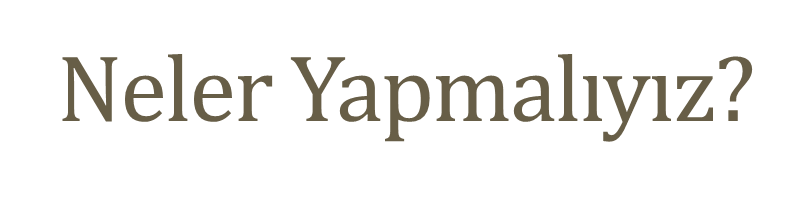 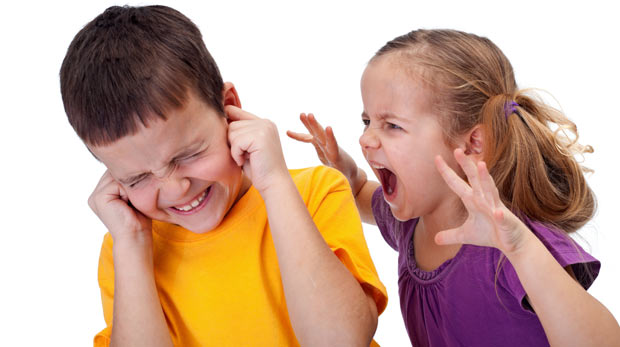 3) Karşımızdaki bize şiddet uygulamaya kalktığı takdirde ne olursa olsun korkmadan yüksek sesle bağırmalıyız.
Neler Yapmalıyız?
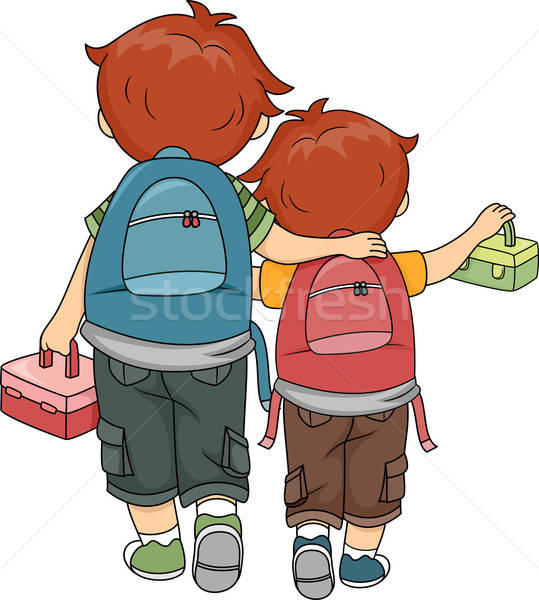 Eğer şiddete uğrayan kişi arkadaşımız ise ona destek çıkmalıyız ve yardım etmeliyiz. 
Asla sessiz kalmamalıyız.
Neler Yapmalıyız?
4) O kişinin bulunduğu ve bize zarar vereceğini düşündüğümüz ortamları terk etmeliyiz.
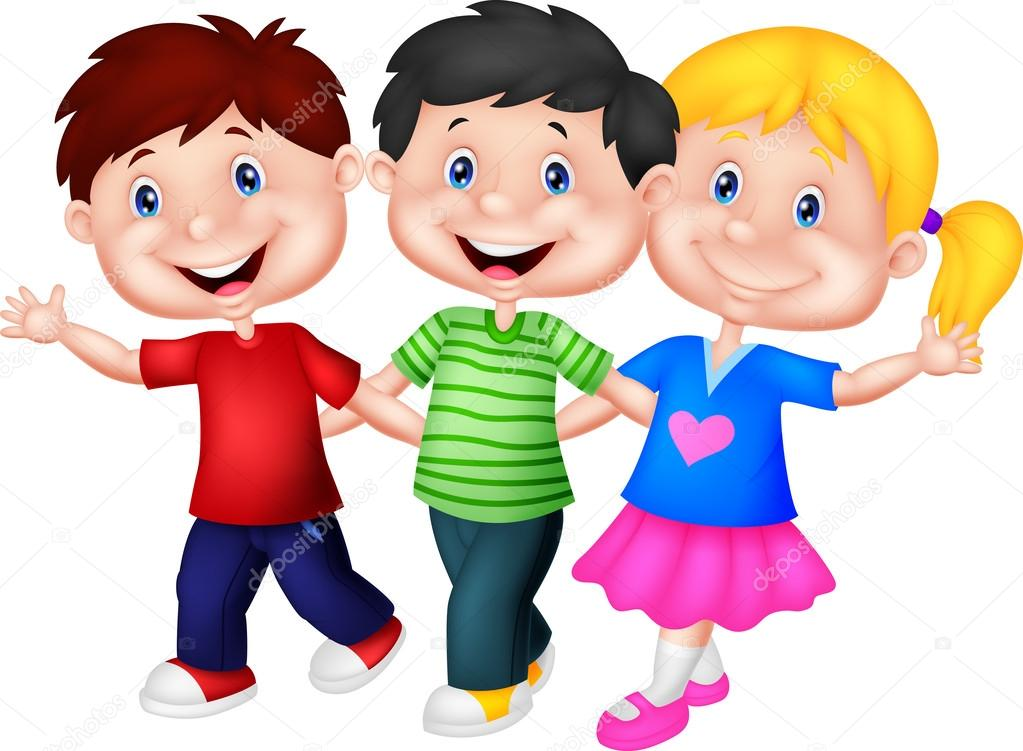 Neler Yapmalıyız?
5)Şiddet olayı halen devam ederse o zaman  sınıf öğretmenimize veya okul rehber öğretmenimize bildirmeliyiz.
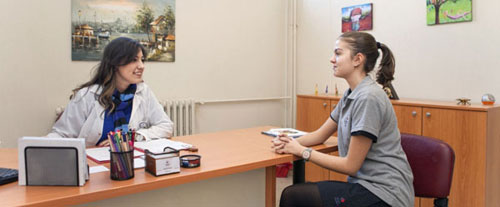